Adapting and Simplifying UCMAN for the iPhone
Investigator: Sascha Zeisberger  
Supervisor: Prof. Richard Foss
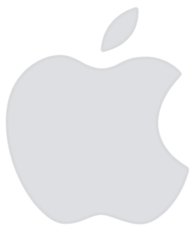 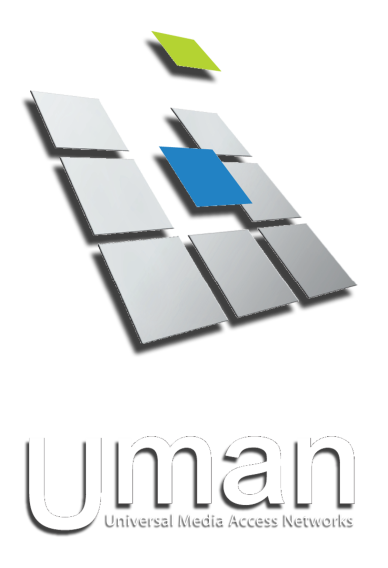 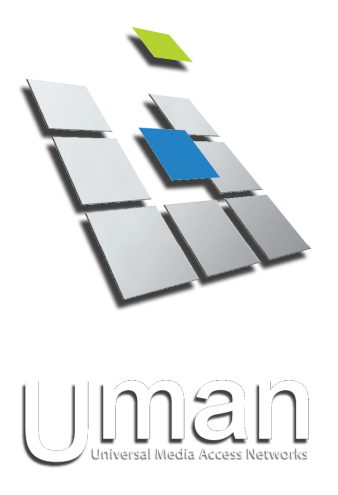 Recap
UCMAN
Frontend application for controlling XFN-based devices

Project Aims
Port to the iPhone
Simplify usage by adding a Patchbay component to the application suite.
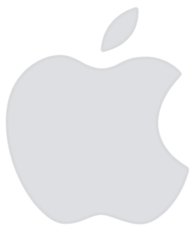 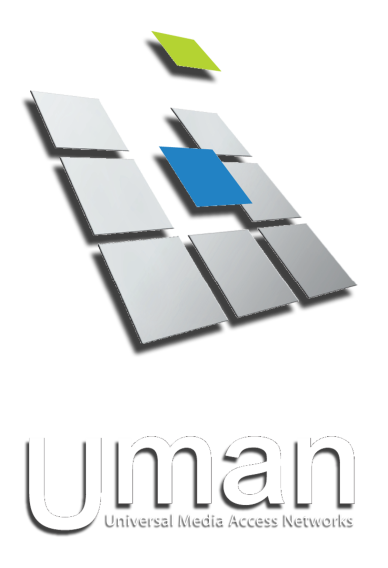 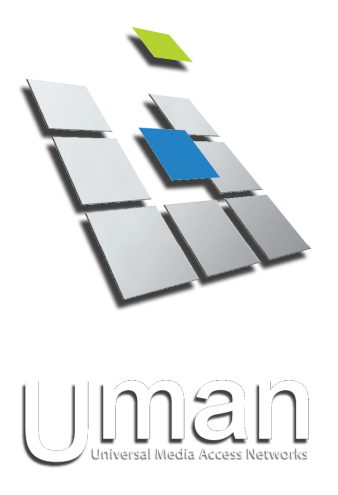 iPhone Development
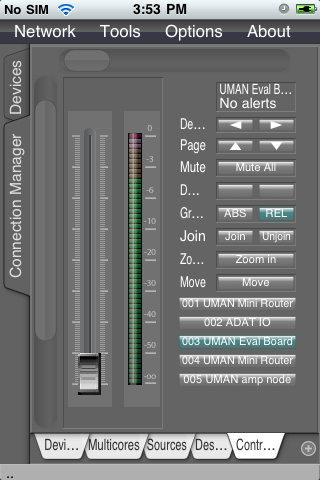 It’s working! (sort of…)
Facilitated by using the Juce framework.
XFN used as a resource.
Disabling NIC selection.
Tweaking startup options.
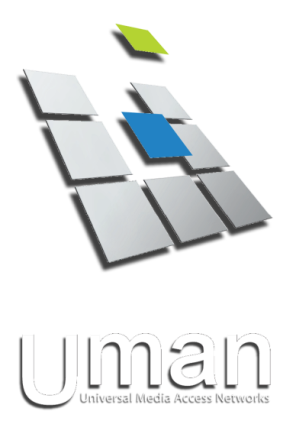 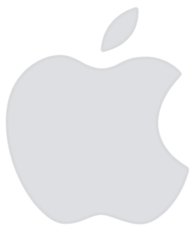 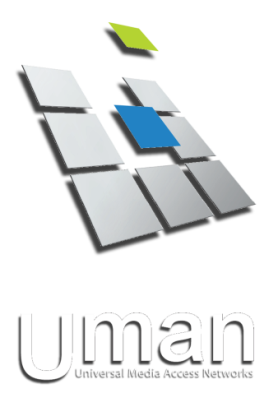 [Speaker Notes: Speak about deskitems]
Performance Issues
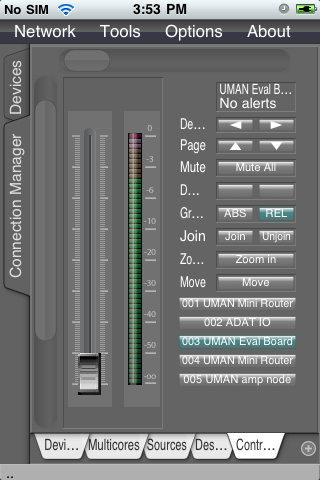 Performance is noticeably sluggish.
Poor response times.
High memory and CPU usage during network activities cause instability.
File system is sandboxed.
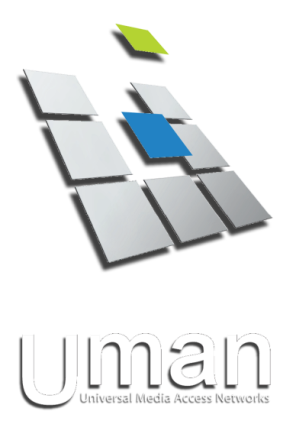 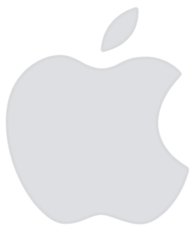 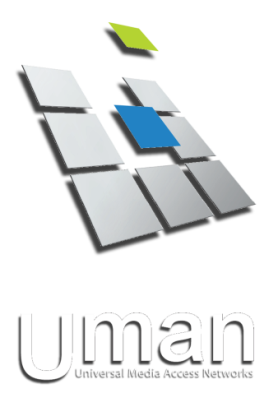 [Speaker Notes: Speak about deskitems]
Design Issues
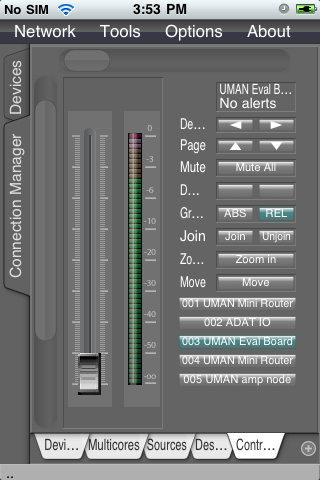 UCMAN has facilities that can be used toaccommodate small screens.
Tab-based views makes navigationeasier on small screens.
No official Juce support for landscape.
Controls are difficult to use.
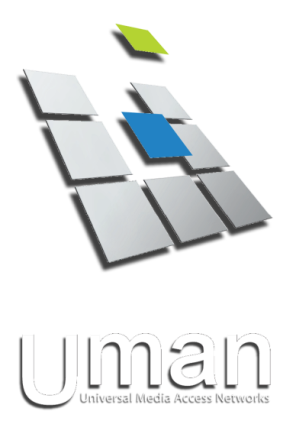 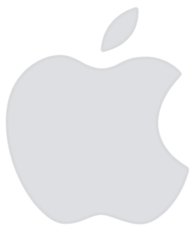 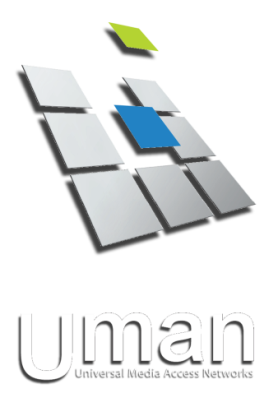 [Speaker Notes: Speak about what aspects needed to be considered 
What options on the type of port (straight, rebuild, interface with desktop app)
Issues
progress]
Desktop/iPhone Comparison
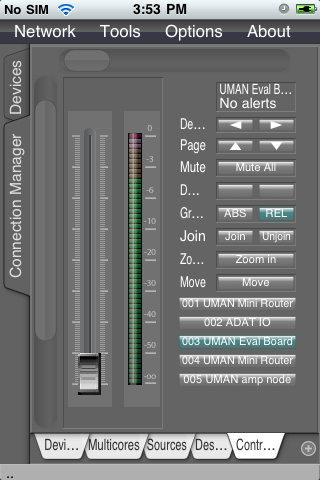 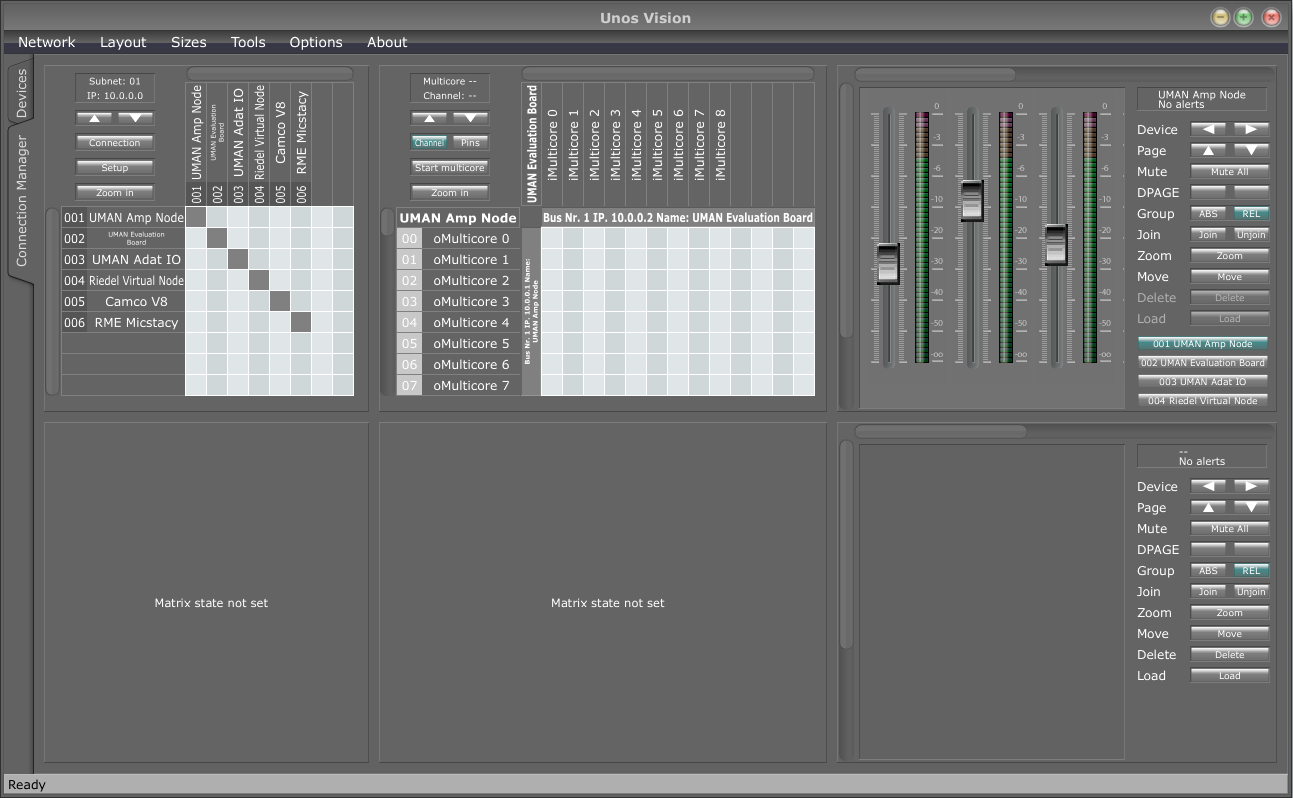 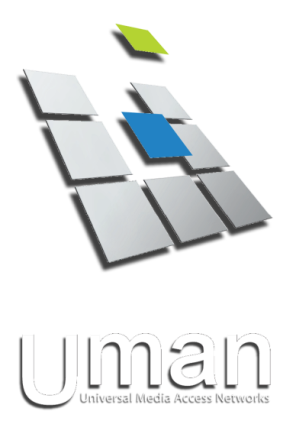 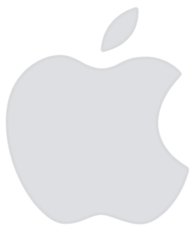 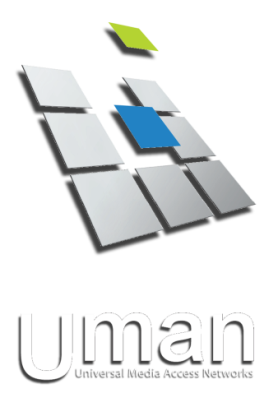 [Speaker Notes: Speak about what aspects needed to be considered 
What options on the type of port (straight, rebuild, interface with desktop app)
Issues
progress]
Patchbay Goals
Patchbays abstract the complexities of routing.
Easier to see active connections between endpoints.
Building the patchbay GUI from scratch should aid in optimizingGUI for small-screened touch devices.
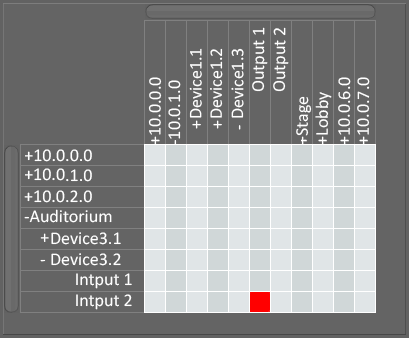 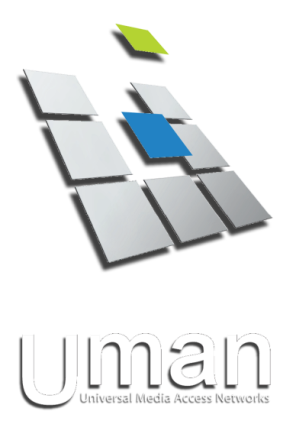 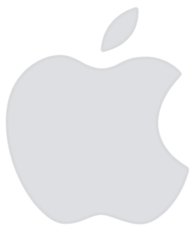 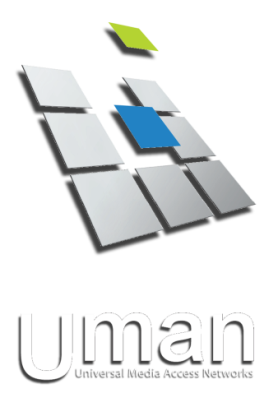 [Speaker Notes: Since limited to the iPhone and iPad, not a lot of genericness has to be considered. Also there are a lot of features that do not work well with small screened touch devices]
Patchbay Elements
Using UCMAN as backend provides support for:
Multiple instances.
Timing and synchronization.
Point-to-point connection creation.
Routing algorithm.
Control structure to represent network.
Current connections.
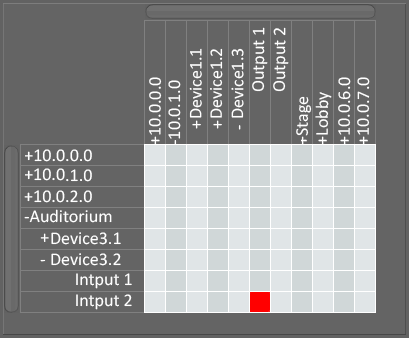 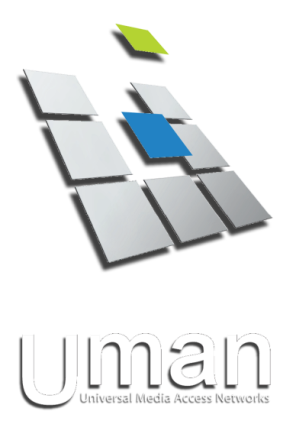 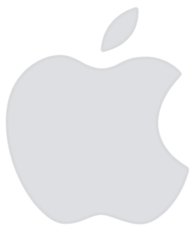 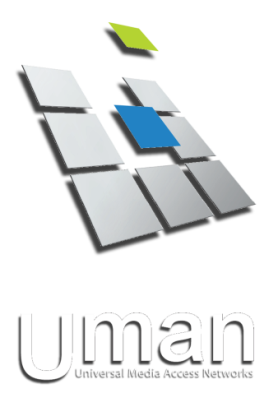 [Speaker Notes: Why is routing difficult? There is no mechanism to create end to end cons form one IP to an OP.
In a project this large, it becomes nice to control the behaviour. Not have to modify the main application behaviour.]
Questions?
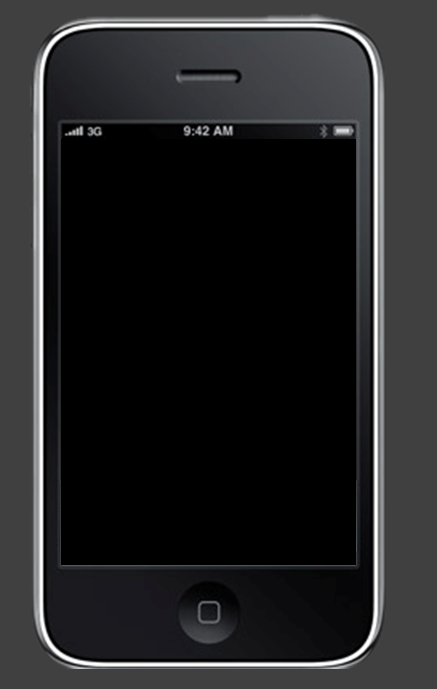 ?
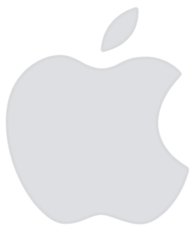 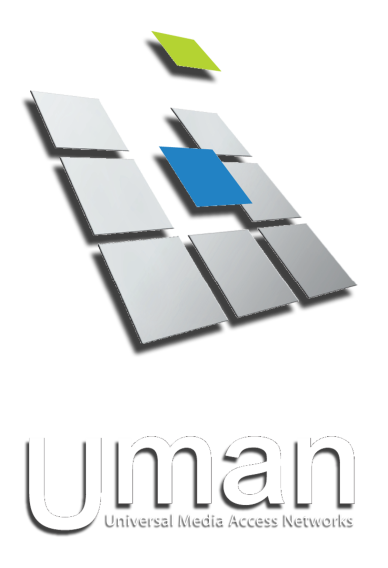 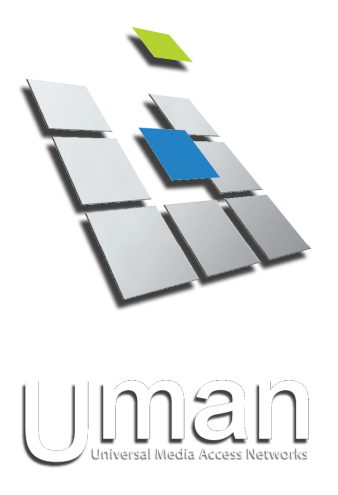 [Speaker Notes: Question time.]
iPhone/UnosVision Template [LessContent]
Main
Sub
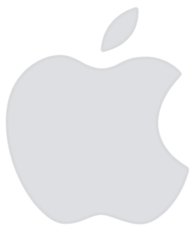 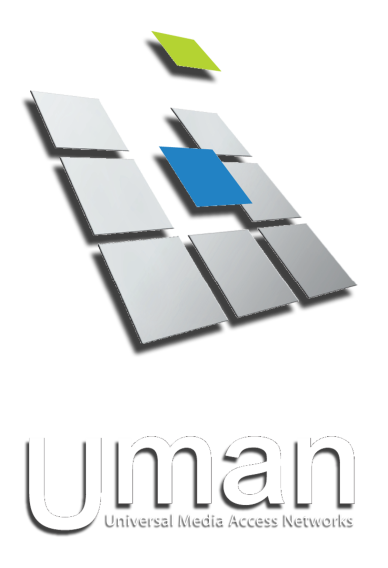 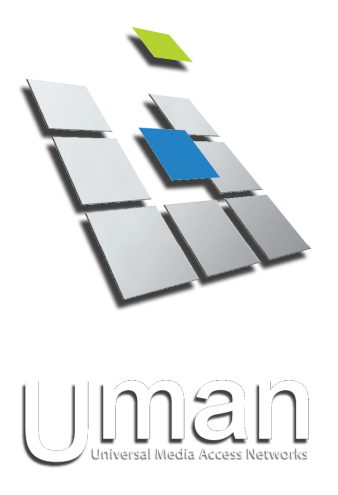 iPhone/UnosVision Template [XtraContent]
Main point
Sub point
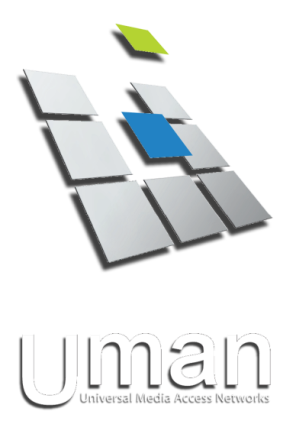 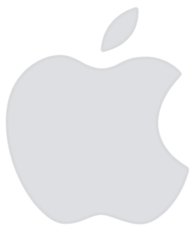 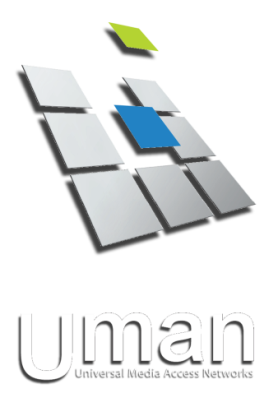